ASP. NET MVC2
About
Donn Felker | Ind. Consultant | Agilevent
donn@donnfelker.com [email]
 blog.donnfelker.com    [blog]
                  @donnfelker [twitter]
Involvement
Microsoft ASP Insider | MCTS, MCP | Scrum Master
Twin Cities Dev. Guild | TwinCitiesDevelopersGuild.com
Twin Cities GiveCamp | TwinCitiesGiveCamp.org
Twin Cities Pragmatic Beer | TwinCitiesPragmaticBeer.com
.NET Dime Casts | DimeCasts.net
EXPECTATIONS { YOU HAVE EXP.  WITH MVC }{ THIS IS NOT A “WHAT IS MVC” TALK }(however … I would be happy to answer questions about HOWTO scenarios after the presentation)
MVC 2 NEW STUFF
TOOLS
VS2010 / MVC2 RC2
RESHARPER EAP 5.0
UPGRADING TO MVC2EXPRESSION BASED HELPERSAREASVALIDATION LIST BINDINGDEFAULT VALUE PARAMETERSUI HINTDISPLAY & EDITOR TEMPLATESASYNC CONTROLLER
EXAMPLE APP
CODE CAMP 
EVALS
UPGRADING TO MVC 2
2 WAYS TO MVC2

AUTOMAGICALLY 
& 
MANUAL
AUTOMAGICALLY
EILON LIPTONS MVC 2 CONVERTER
http://bit.ly/mvc2converter
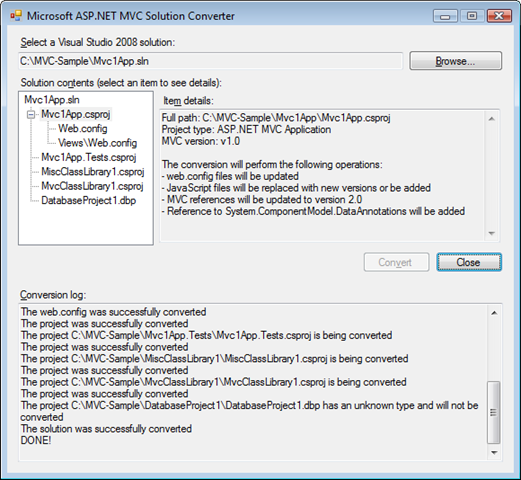 MANUAL
Update references to 2.0
Binding Redirect from 1.0 to 2.0
[Copy Scripts]
Compile App fix any errors
Backup of the existing project.
Replace Project Type Guids
Web.config: replace System.Web.Mvc 1.0 with 2.0
Repeat with Web.config in views folder
MANUAL | LONG BUT THOROUGH
http://bit.ly/Mvc2Upgrade
CONTROLLER ACTION VERBS { IMPROVEMENTS }
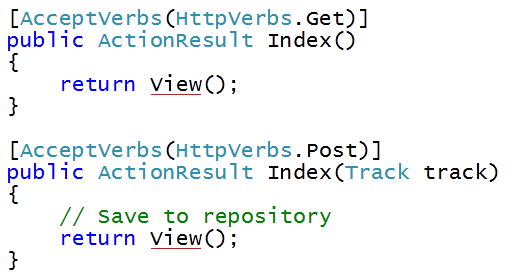 CONTROLLER ACTION VERBS { IMPROVEMENTS }
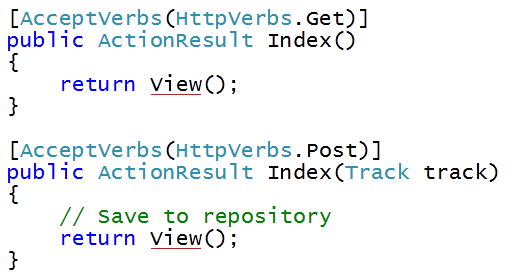 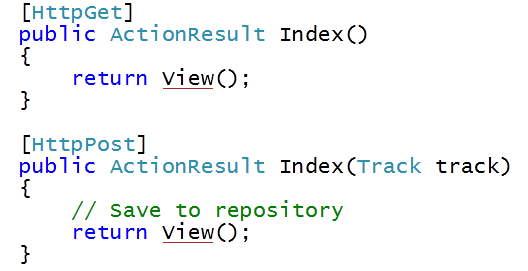 EXPRESSION BASED HTML HELPERS
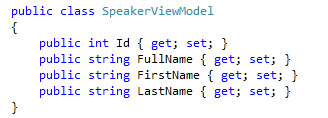 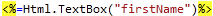 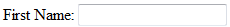 EXPRESSION BASED GOODNESS
EXAMPLE
<%= Html.TextBoxFor(x => x.FirstName) %>
OTHER HELPERS
TextBox, Label, Hidden, CheckBox, Display, Editor
[Speaker Notes: Why Unit Test? 
 What]
STRONGLY TYPED HTML HELPERS
DEMO
[Speaker Notes: Why Unit Test? 
 What]
EDITOR & DISPLAY TEMPLATES
CUSTOM FUNCTIONALITY MADE EASY
[Speaker Notes: Why Unit Test? 
 What]
DISPLAYING ALL DATES
With jQuery’s DatePicker
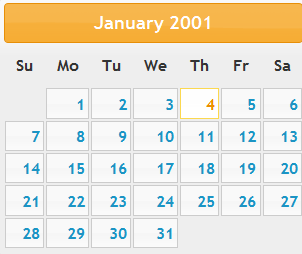 [Speaker Notes: Why Unit Test? 
 What]
EDITOR & DISPLAY TEMPLATES
DEMO
LIST BINDING MADE EASY
THE EDITABLE GRID
[Speaker Notes: Why Unit Test? 
 What]
THE GRID
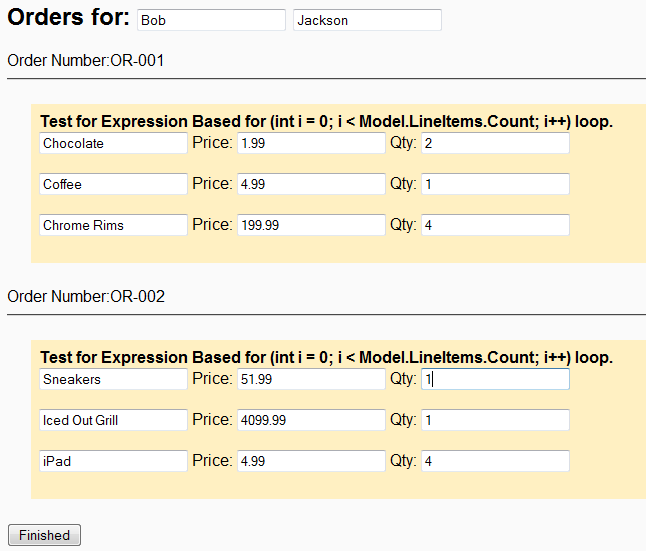 [Speaker Notes: Why Unit Test? 
 What]
LIST BINDING | EDITABLE GRID
DEMO
[Speaker Notes: Why Unit Test? 
 What]
VALIDATION DATA ANNOTATIONS
BUILT IN VALIDATION
[Speaker Notes: Why Unit Test? 
 What]
PREVIOUS VALIDATION
CUSTOM MODEL BINDERS / CONTROLLERS / ETC
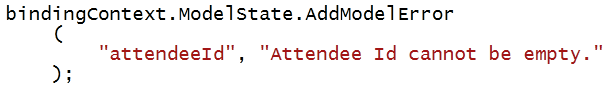 (validation taking place in a custom model binder)
[Speaker Notes: Why Unit Test? 
 What]
UPDATED VALIDATION
ATTRIBUTE BASED VALIDATION
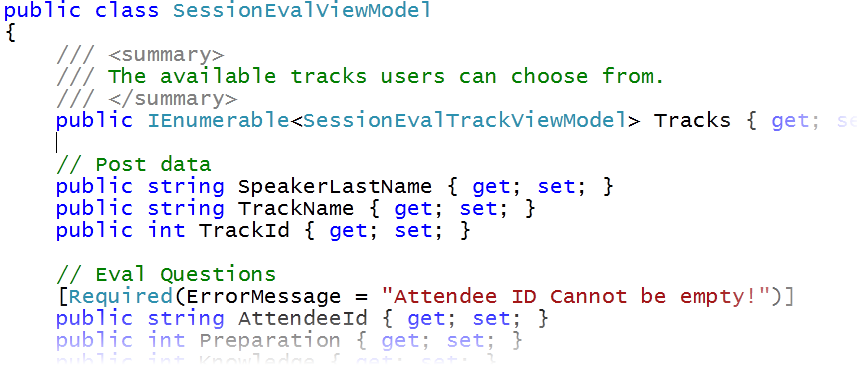 [Speaker Notes: Why Unit Test? 
 What]
DATA ANNOTATIONS
DEMO
[Speaker Notes: Why Unit Test? 
 What]
DEFAULT VALUES FOR ACTIONS
DECORATING ACTION PARAMETERS
[Speaker Notes: Why Unit Test? 
 What]
DefaultValueAttribute
PRIMITIVE TYPES OR POCO
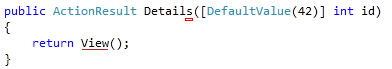 [Speaker Notes: Why Unit Test? 
 What]
SEPARATION OF CONCERNS 
{ PROJECT AREAS }
[Speaker Notes: Why Unit Test? 
 What]
SINGLE PROJECT
MULTIPLE PROJECT
[Speaker Notes: Why Unit Test? 
 What]
SINGLE PROJECT
AREAS EXIST IN THE SAME MVC2 PROJECT
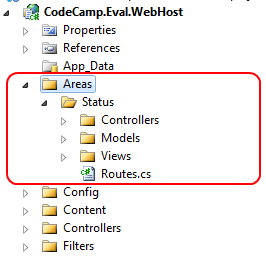 [Speaker Notes: Why Unit Test? 
 What]
MULTIPLE PROJECT
AREAS EXIST IN DIFFERENT MVC2 PROJECTS
REMOVED FROM MVC2
{ MOVED INTO MVC FUTURES }
[Speaker Notes: Why Unit Test? 
 What]
SINGLE PROJECT AREAS
DEMO
[Speaker Notes: Why Unit Test? 
 What]
ASYNC CONTROLLLERS | EDGE CASE
FOR HIGH PERFORMANCE SITES
[Speaker Notes: Why Unit Test? 
 What]
THE EDGE CASE
INTENDED TO BOOST SERVER CAPACITY
PROCESS :
MVC CONTROLLER REQUEST STARTS
CONTROLLER CREATES A BLOCKING CALL SUCH AS A SQL DB CALL 
MVC RELEASES THREAD BACK TO ASP.NET WORKER PROCESS THREAD POOL
WHEN BLOCKING CALL COMPLETES, MVC GRABS A FREE WORKER THREAD, REATTACHES HTTPCONTEXT, COMPLETES REQUEST
IN DEPTH INFO BY S. SANDERSON & R. CONERY
http://bit.ly/Mvc2AsyncControllers
http://tekpub.com/preview/aspmvc
[Speaker Notes: Why Unit Test? 
 What]
Thank You
[Speaker Notes: Why Unit Test? 
 What]
UPCOMING EVENTS
APR. 6th | TC Dev Guild |Android Dev. for .NET Developers
APR. 10th | TC Code Camp | Introduction to Android Dev.
~1-2 Wks| TekPub | Developing an Android Application
DONN  FELKER
donn@donnfelker.com | email
blog.donnfelker.com | blog
Presentation will be available within 24 hours on my blog
[Speaker Notes: Why Unit Test? 
 What]